EXPERIÊNCIA DO SAAE CANAÃ DOS CARAJÁS (PA) NO TRATAMENTO DE ÁGUA COM ELEVADAS CONCENTRAÇÕES DE FERRO
Autor (es): 
Camila Nunes Araujo 
Tharllyson Quintanilha
Sônia Leite
Alex Maciel
Luis Fernando Soares
Mikeias Bueno
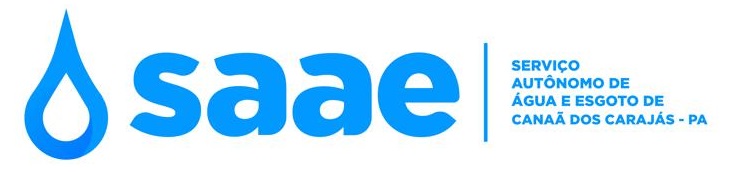 INTRODUÇÃO
Portaria de Consolidação GM/MS nº 5, de 28 de setembro de 2017 (Anexo XX);
Portaria de Consolidação GM/MS nº888, de 04 de maio de 2021;
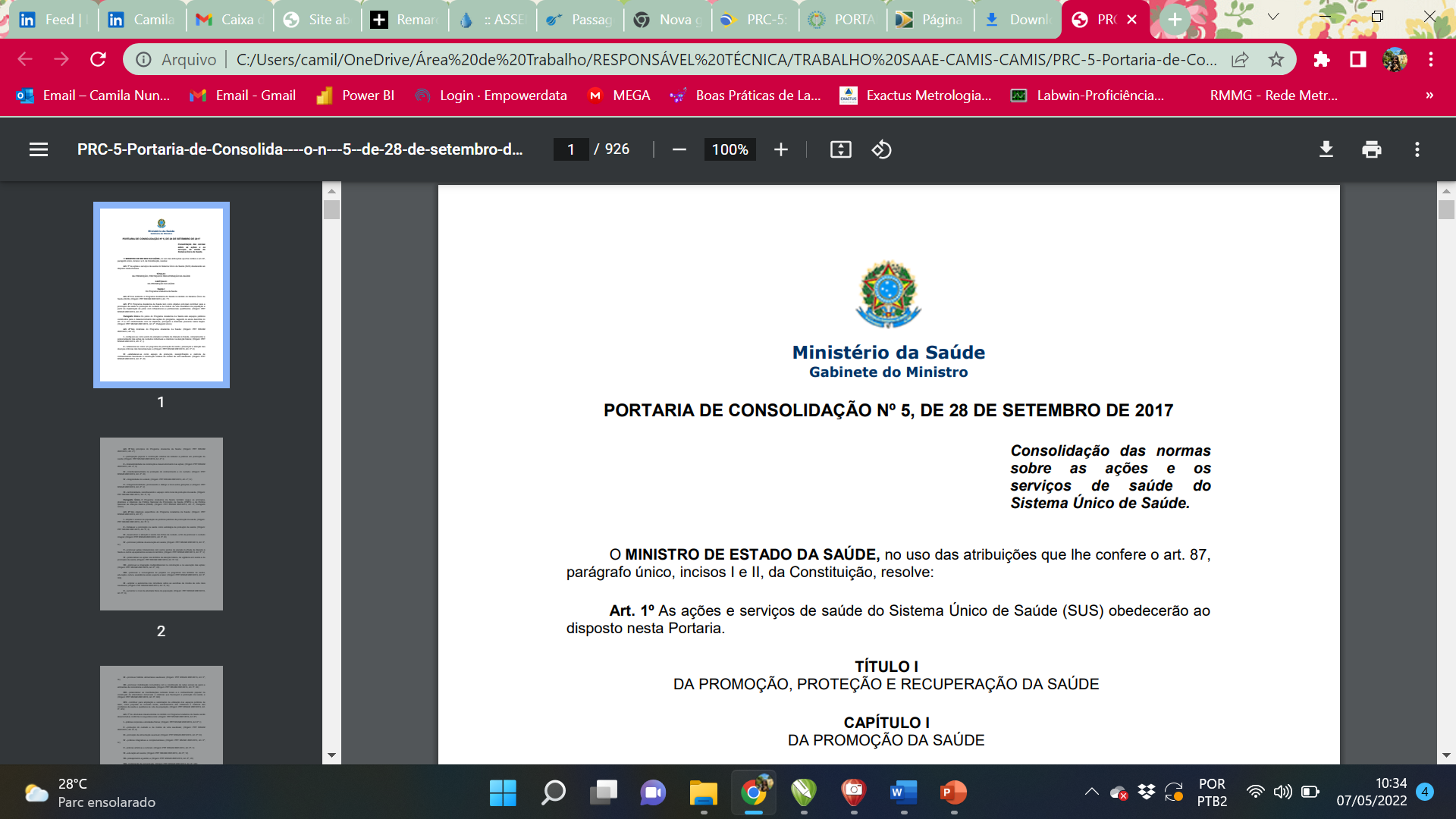 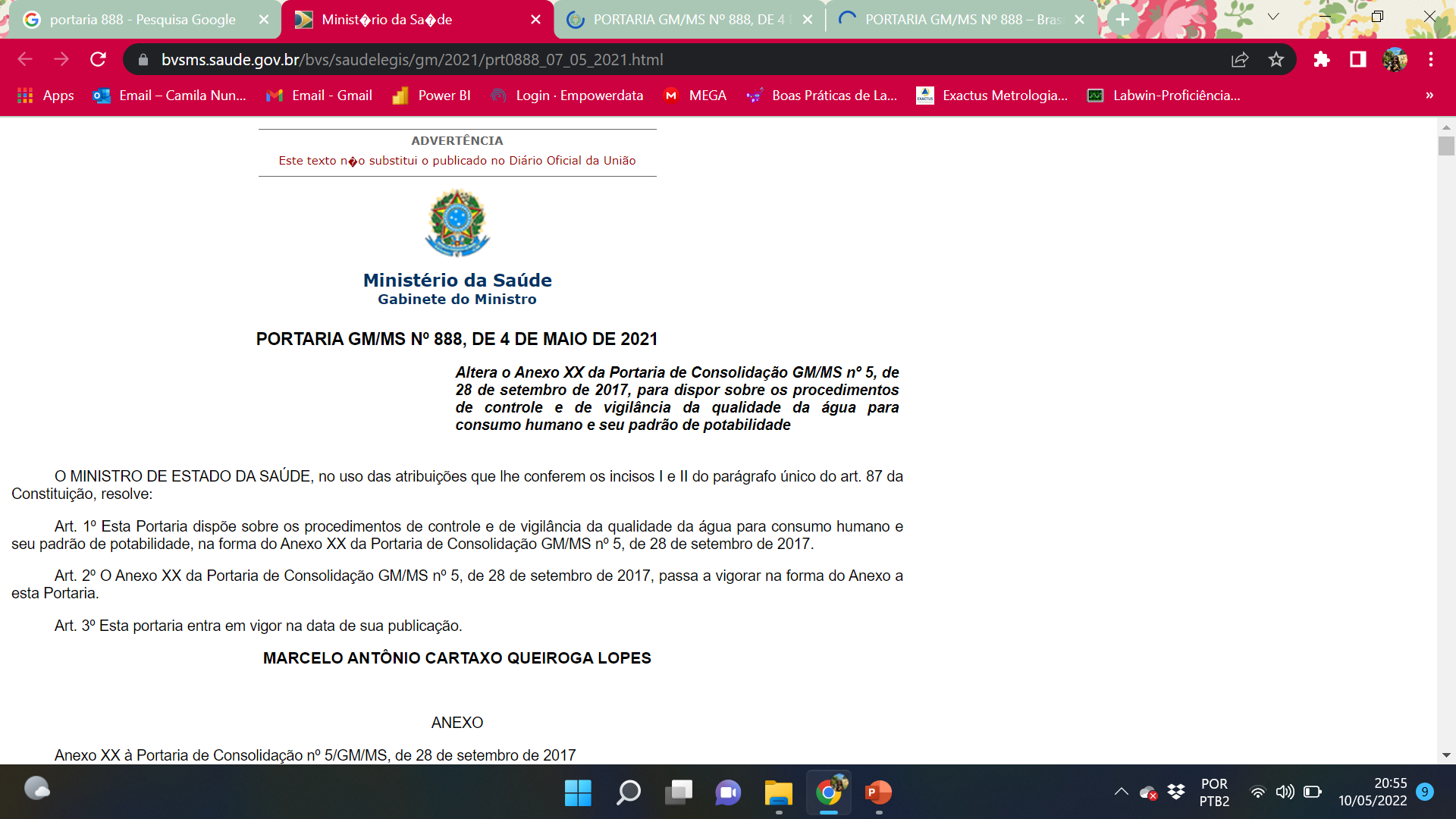 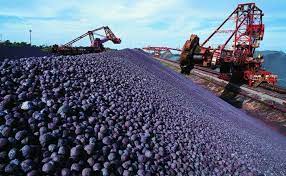 Solo do Município de Canaã dos Carajás – rico em minerais ferrosos;
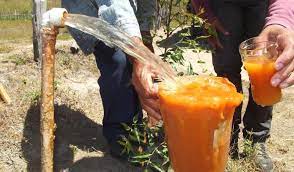 A água com elevadas concentrações de ferro;
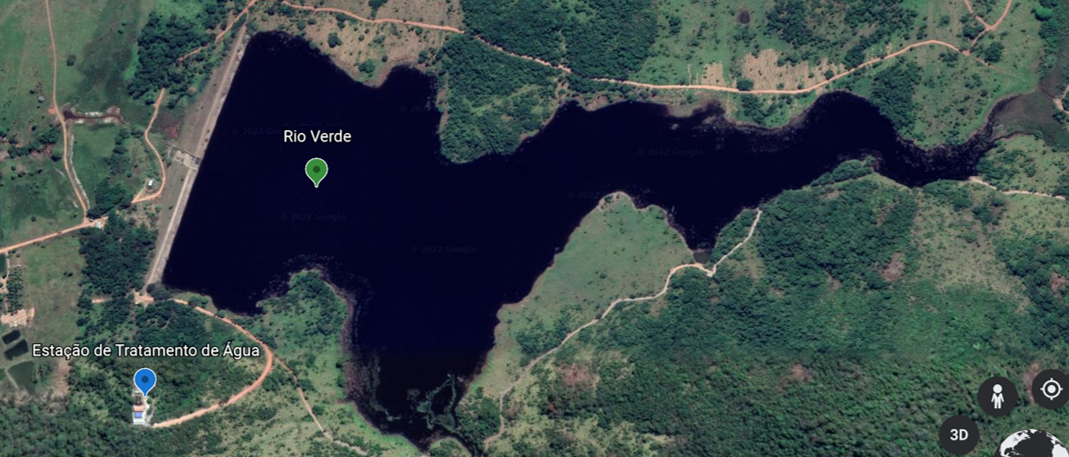 Represa Rio Verde, Parque Veredas, (Canaã dos Carajás).
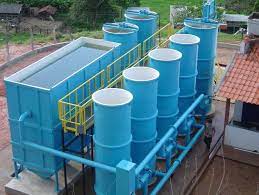 Ferro da água – implicações causadas nas  Estações de Tratamento de Água.
OBJETIVO
Reduzir a quantidade de ferro na água distribuída a população da área urbana de Canaã de Carajás com uso da cloração.
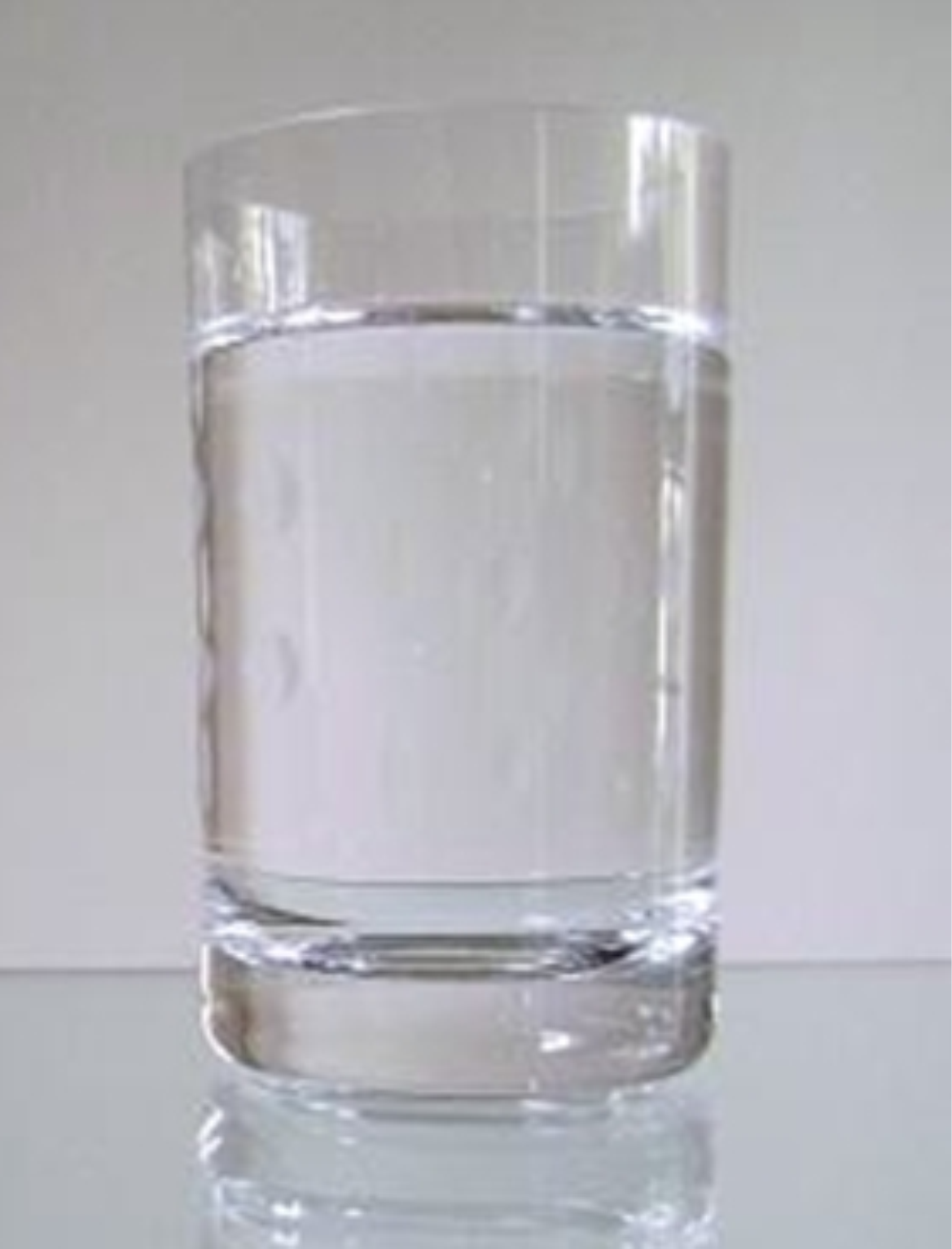 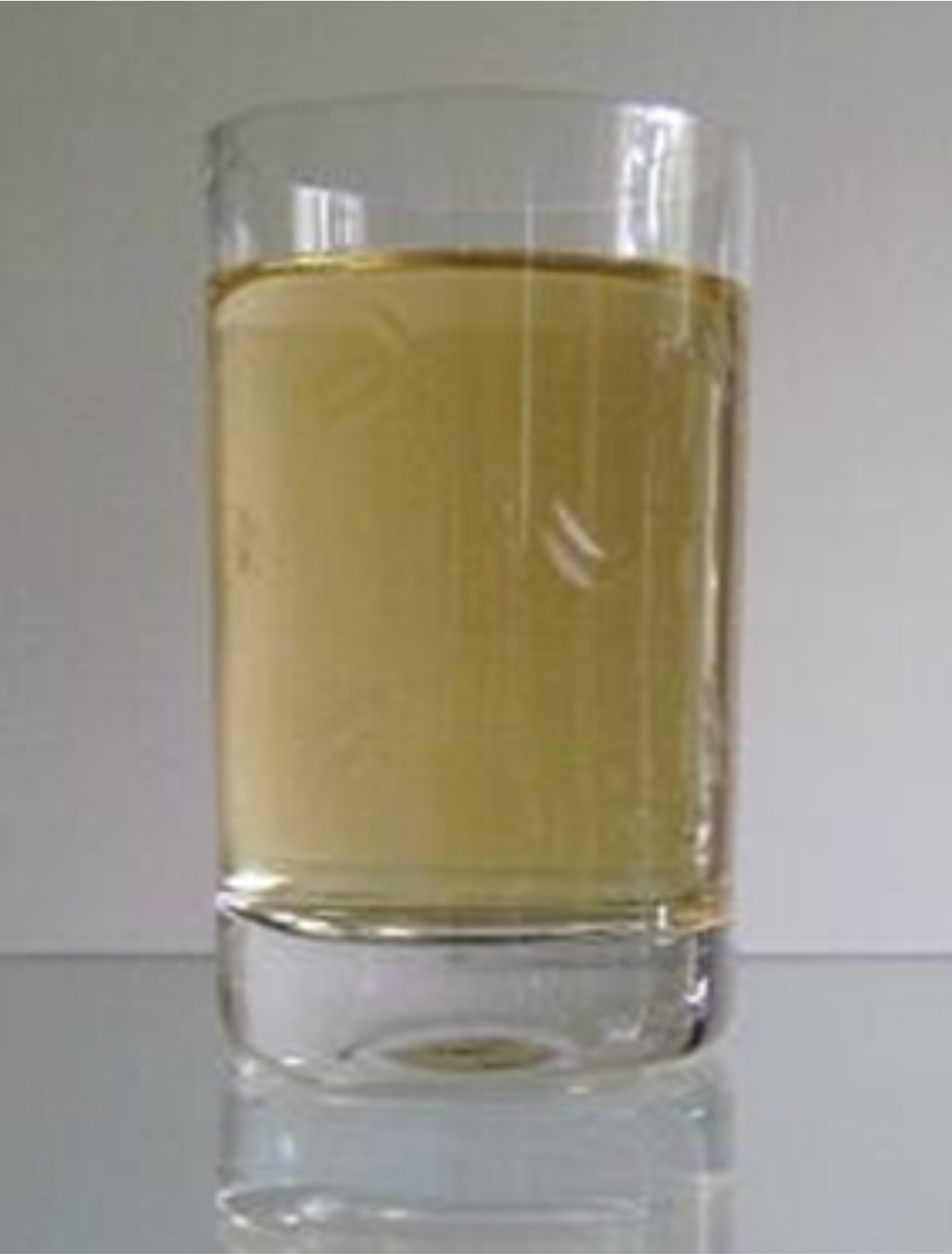 PRÉ-CLORAÇÃO
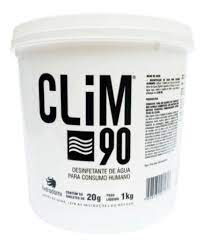 Água Bruta
Ferro > 3,0 mg/L
Água Tratada
Ferro≤ 0,30 mg/L
REVISÃO BIBLIOGRÁFICA
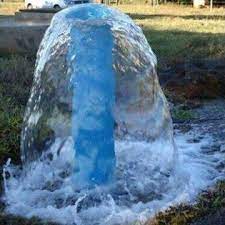 Ferroso – Fe (II)
Solúvel na água;
Incolor;
Gosto “travoso”.
FORMAS DE FERRO NA ÁGUA
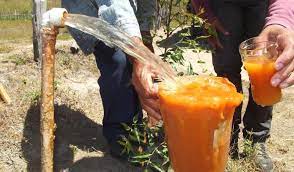 Férrico – Fe (III)
Insolúvel na água;
Cor amarelada;
“Capa rosa”.
Oxidação com uso de oxidantes químicos  é a técnica mais utilizada no saneamento ambiental;
Técnicas utilizadas: 
Aeração ou cloração.
Filtração pode ser realizada por um filtro de areia + carvão e/ou zeólita.
Técnicas escolhidas: 
Cloração.
Filtração por um filtro de areia, carvão ativado e zeólita.
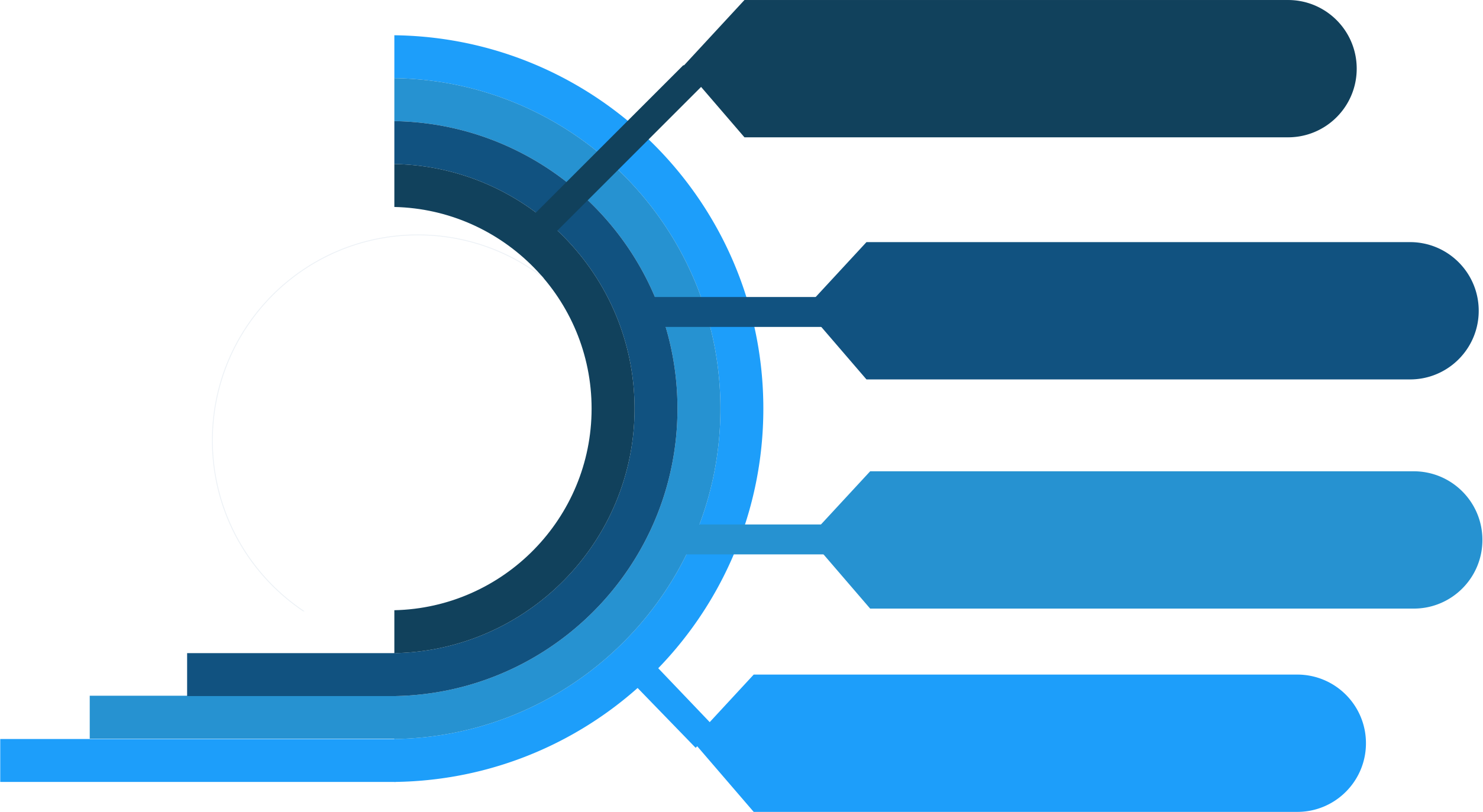 OXIDA TUDO
SISTEMA DE  DOSAGEM 
SIMPLES
Vantagens do
CLORO
RESIDUAL  PERSISTENTE
AUTONOMIA NA PRODUÇÃO
Reações químicas envolvidas no processo de oxidação de ferro pelo cloro;
Ácido Hipocloroso
Fe +3
Processo do tratamento de água
COAGULAÇÃO
FLOCULAÇÃO
CALHA 
PARSHALL
CAPTAÇÃO DE 
ÁGUA BRUTA
DESINFECÇÃO
FILTRAÇÃO
DECANTAÇÃO
RESERVATÓRIO
DISTRIBUIÇÃO
PÓS-CLORAÇÃO
PRÉ-CLORAÇÃO
COAGULAÇÃO
FLOCULAÇÃO
CALHA 
PARSHALL
CAPTAÇÃO DE 
ÁGUA BRUTA
DESINFECÇÃO
FILTRAÇÃO
DECANTAÇÃO
RESERVATÓRIO
DISTRIBUIÇÃO
MATERIAIS E MÉTODOS
O presente trabalho foi realizado no laboratório de águas do SAAE localizado na estação de tratamento de água (ETA) Parque Veredas. A água analisada é proveniente da represa do Rio Verde, também localizada no Parque Veredas, Canaã dos Carajás PA.
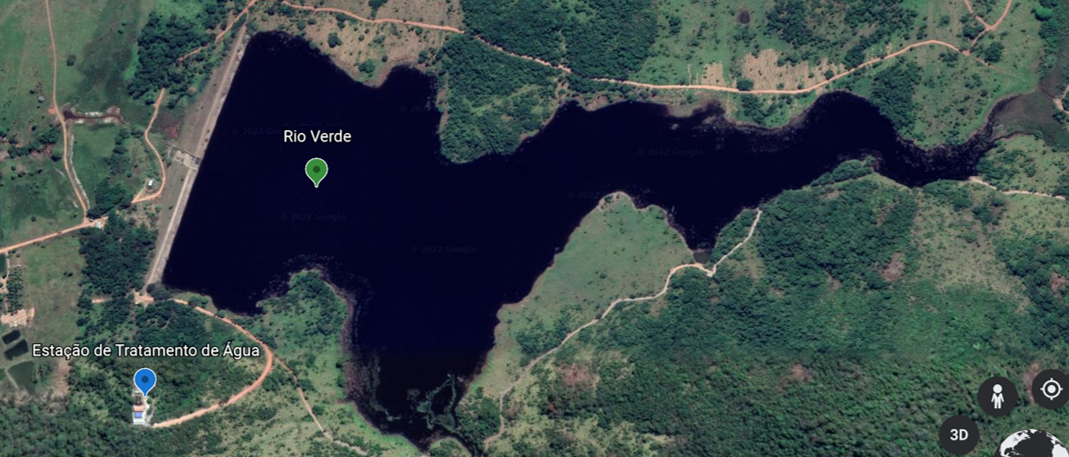 Figura 1: Represa Rio Verde.
Coleta das amostras de água analisadas.
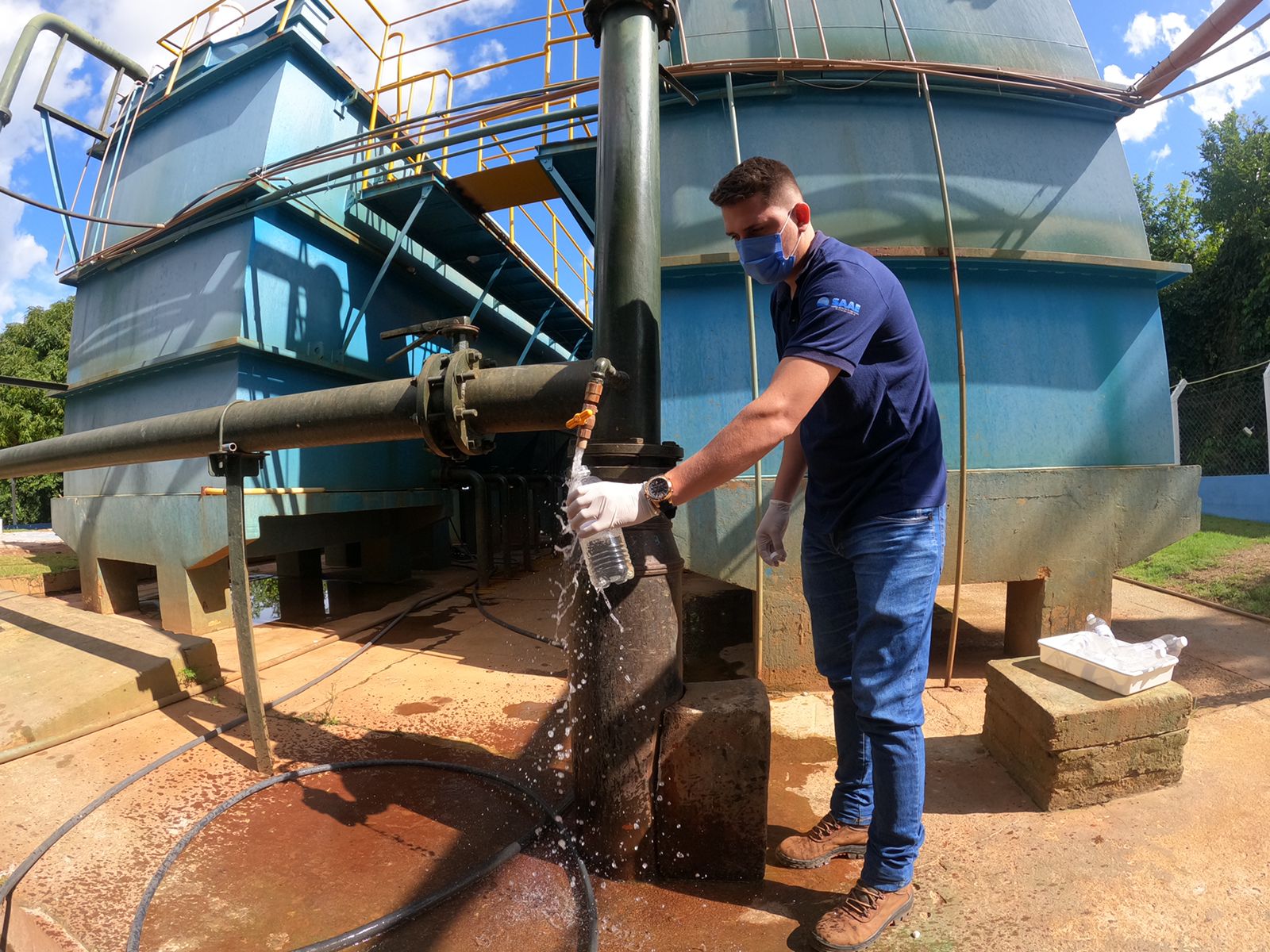 Figura 3. Coleta de água bruta.
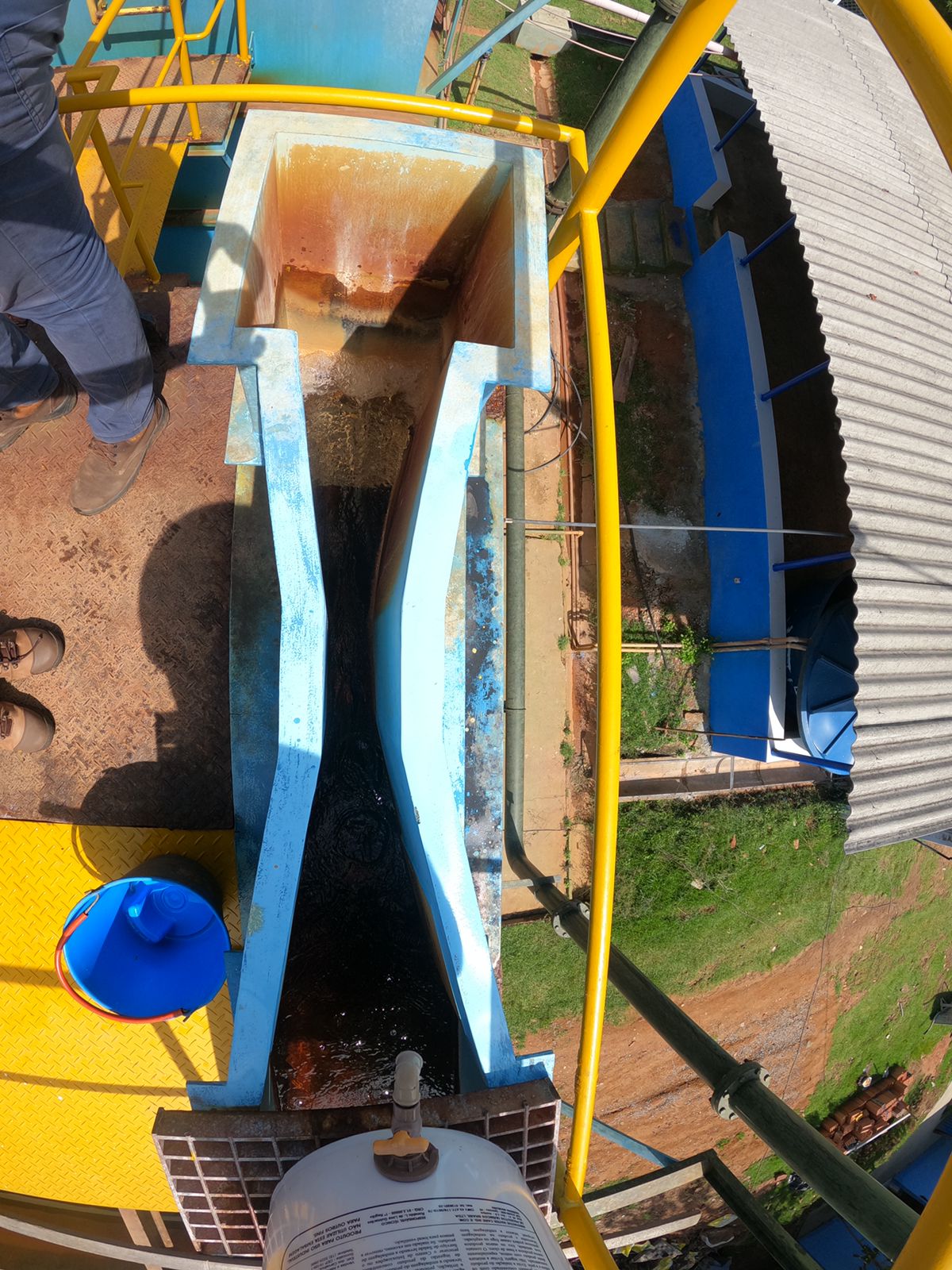 INJEÇÃO DE CLORO
Figura 4. Calha Parshall onde ocorre a dosagem de cloro da pré-cloração.
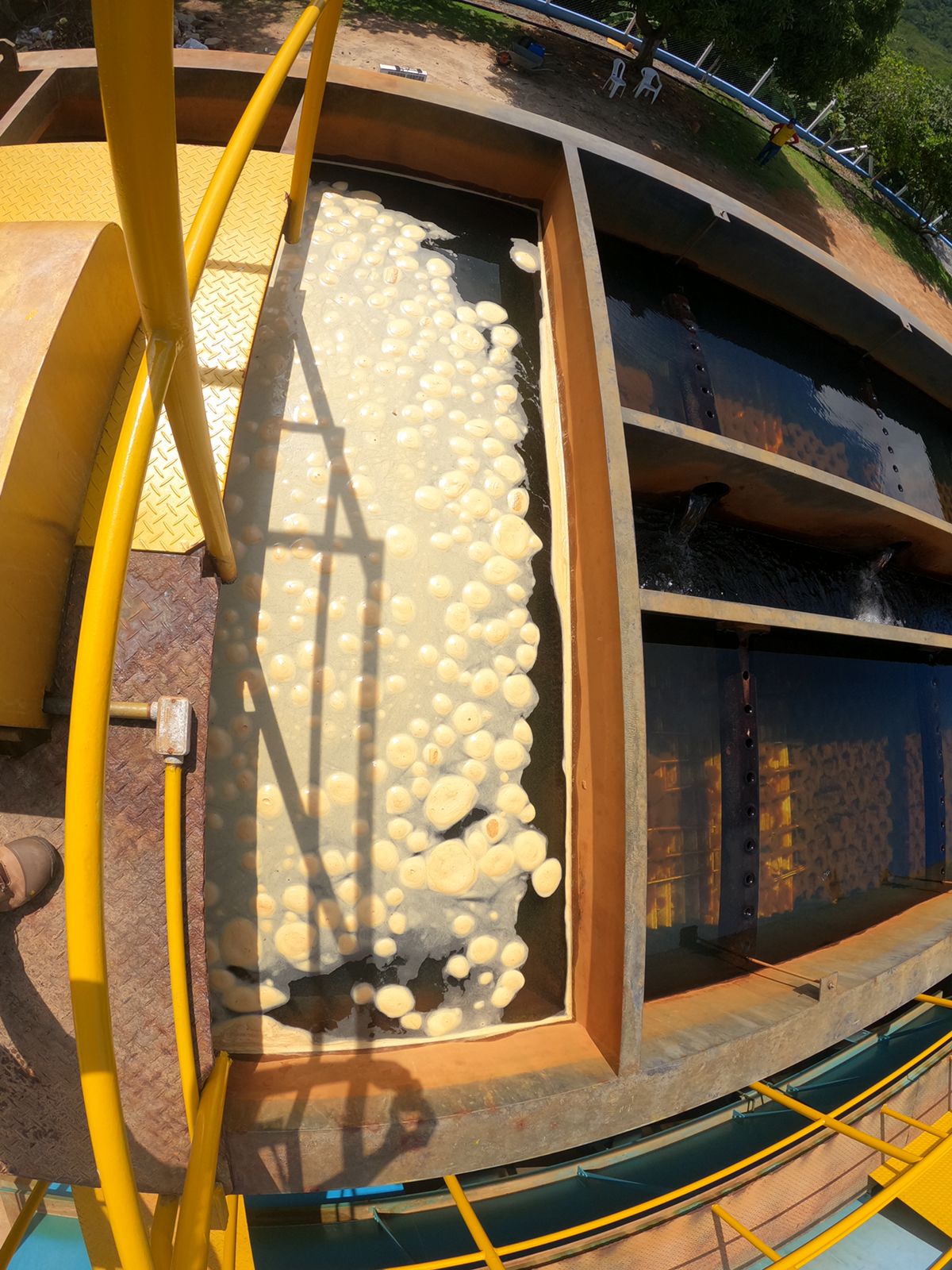 Figura 5. Tanque de coagulação e floculação
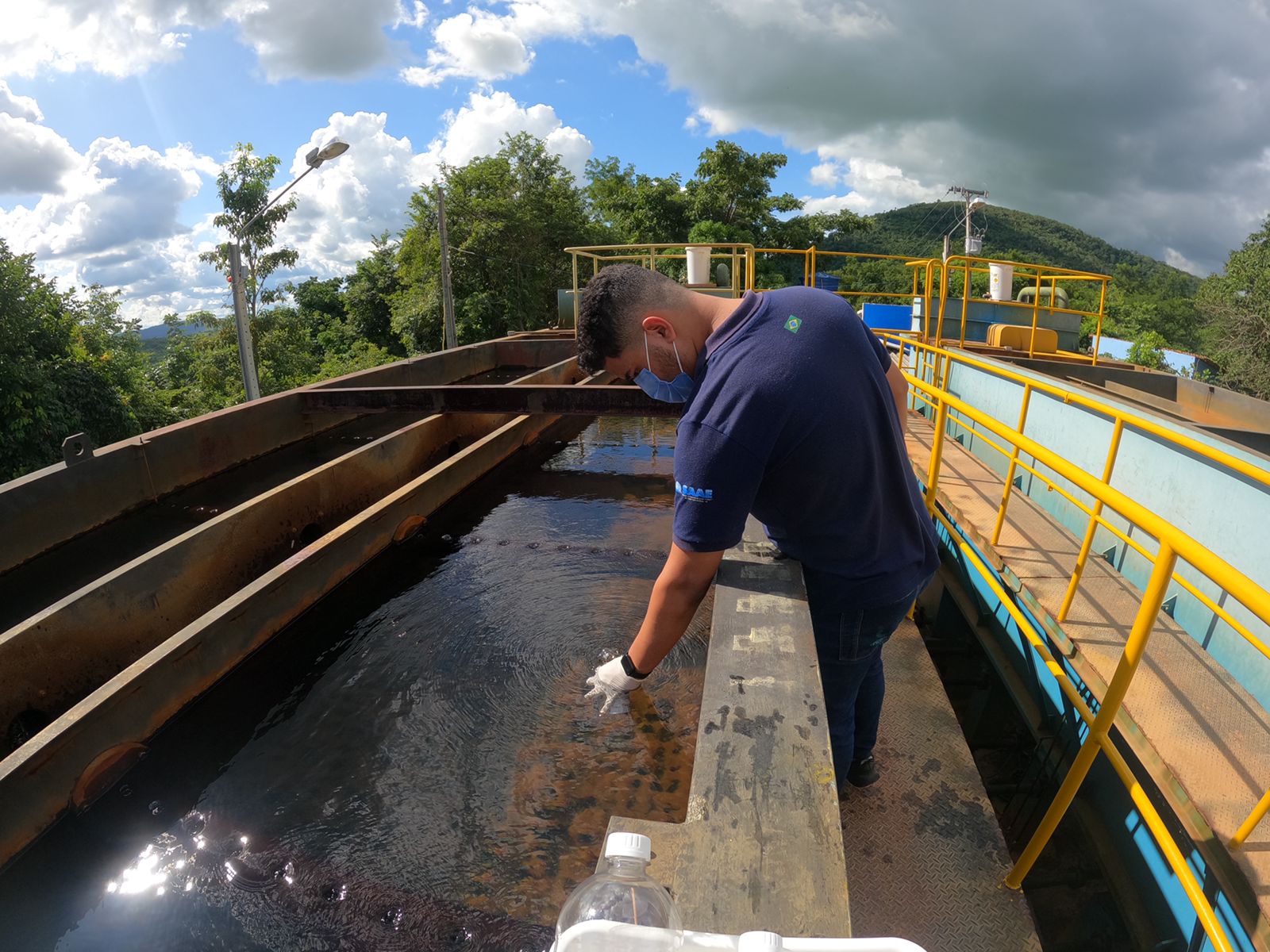 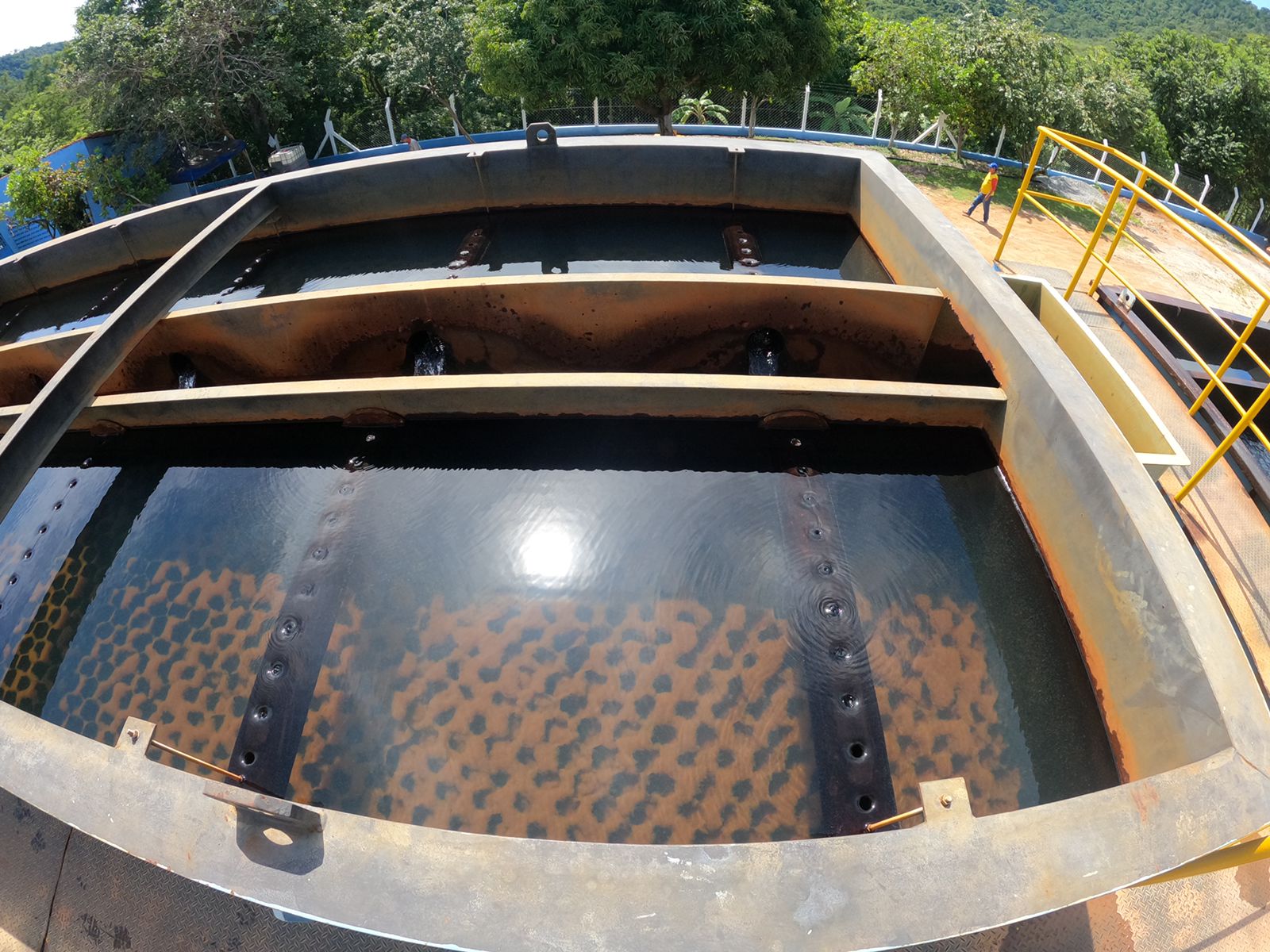 Figura 6. Coleta de água do decantador.
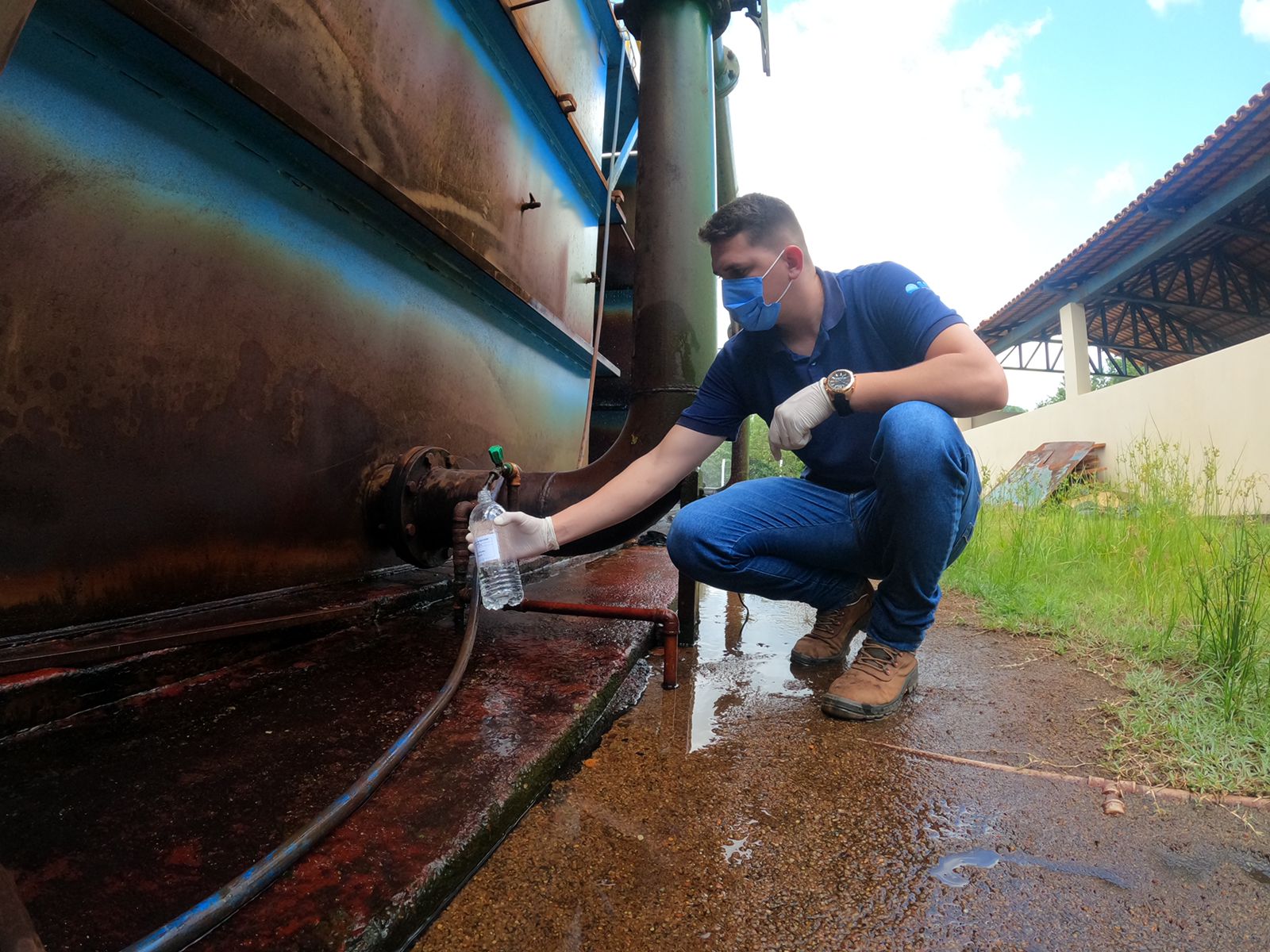 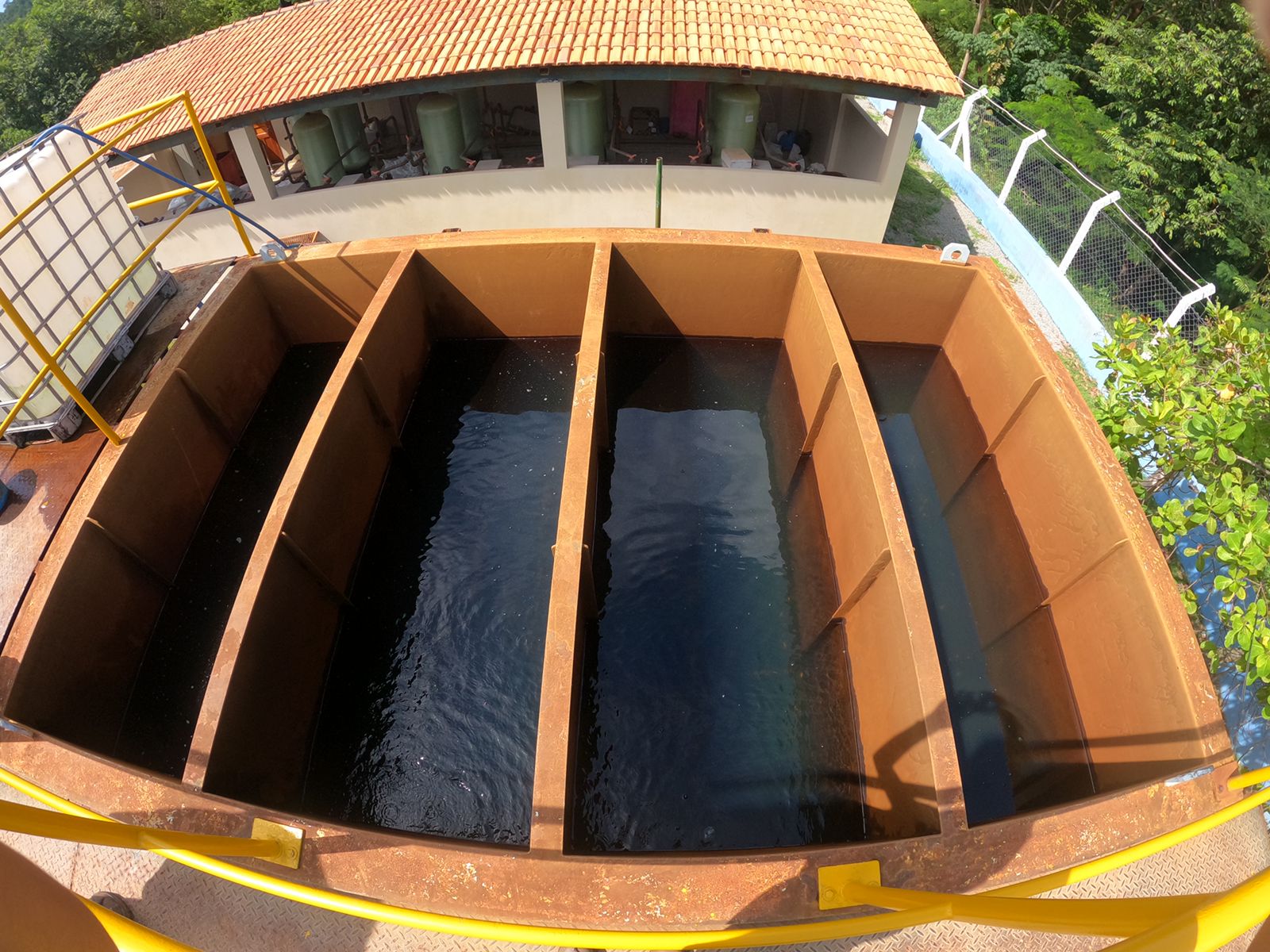 Figura 7. Coleta de água do filtro.
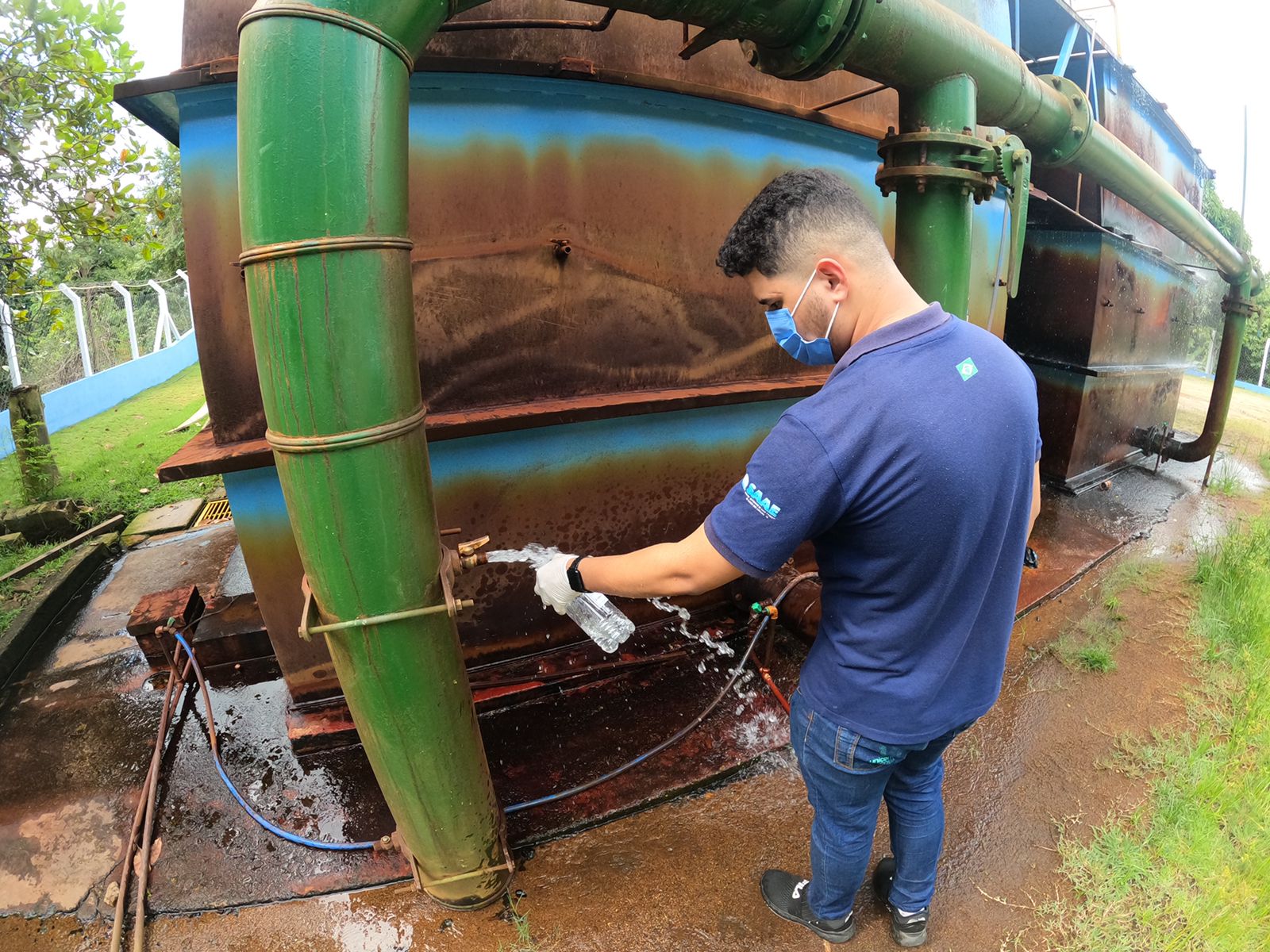 Figura 8. Coleta de água tratada.
Tabela 1. Parâmetros analisados no trabalho.
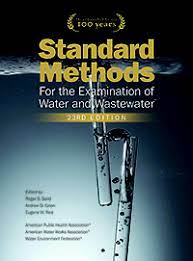 RESULTADOS
Consumo de Cloro
41,67%
68,67%
83,33%
75,33%
Ferro Total
Ferro Total
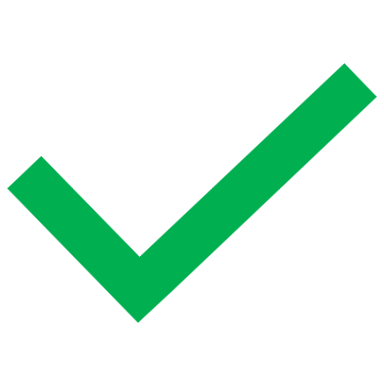 Cor Aparente
Cor Aparente
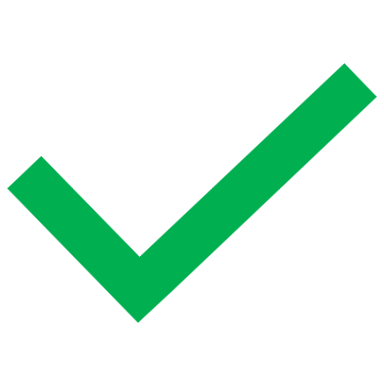 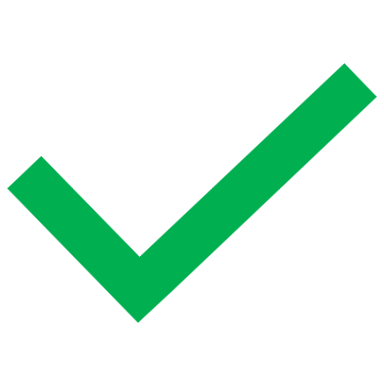 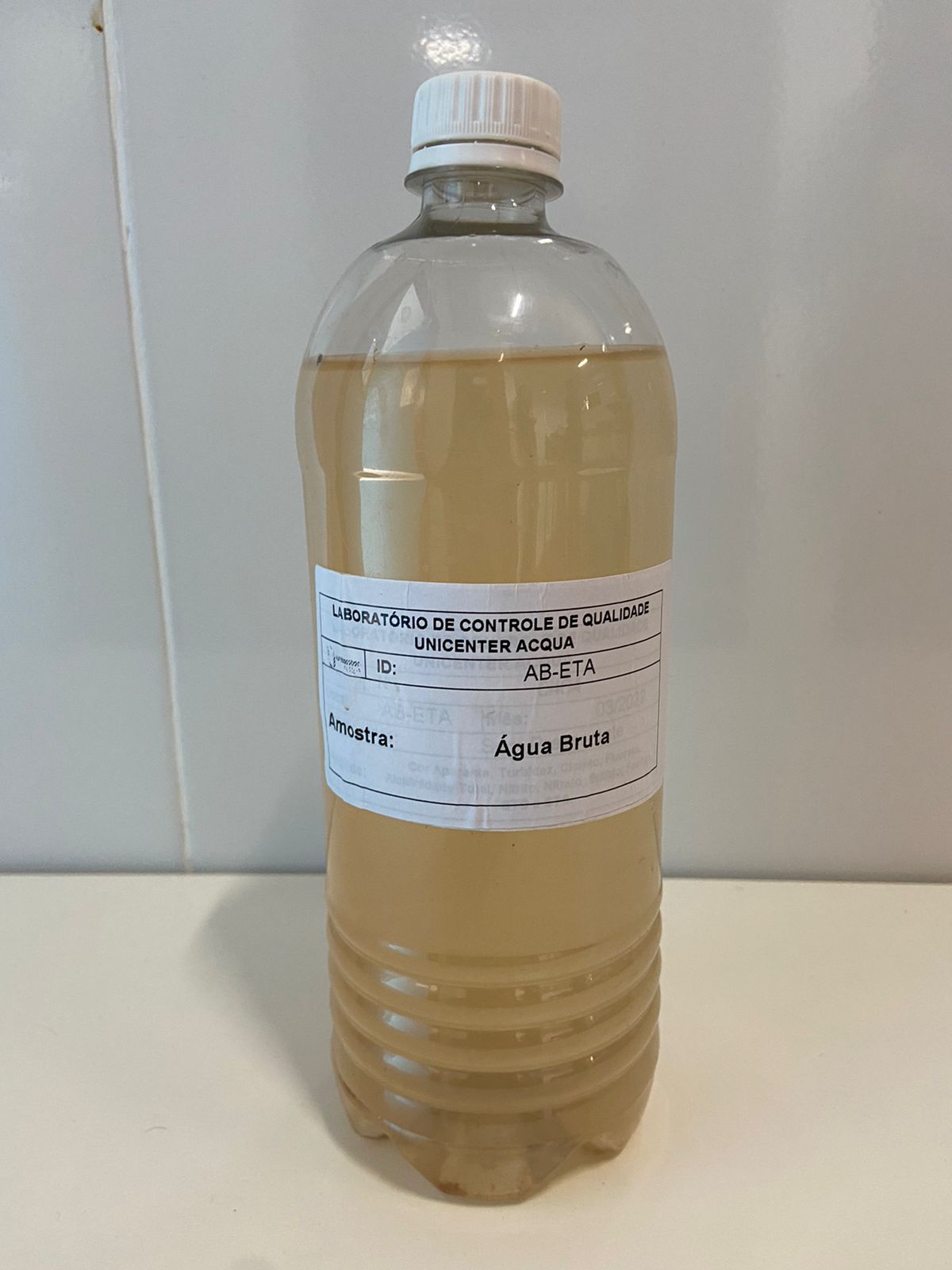 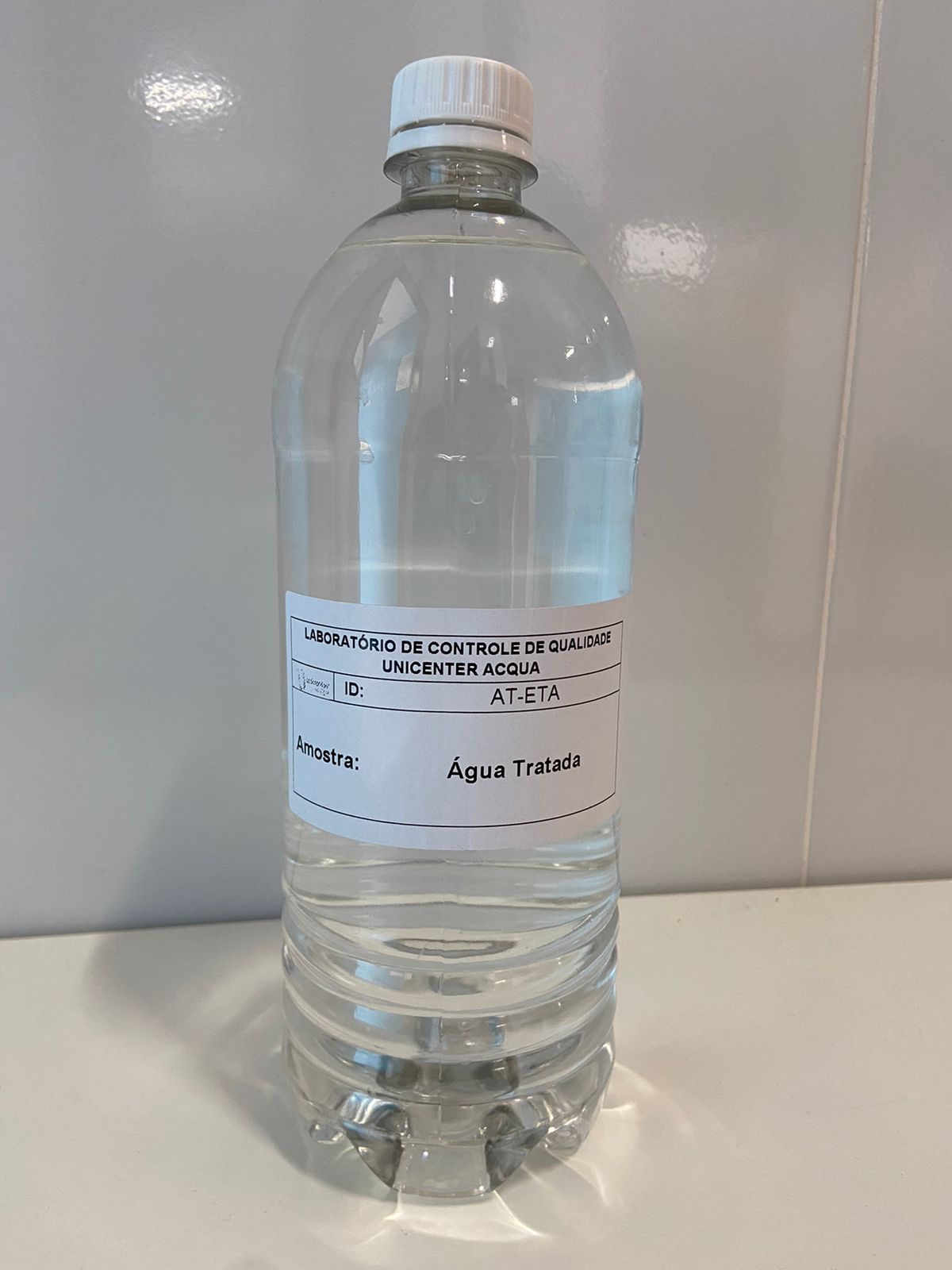 Figura 9. Água coletada na ETA Veredas.
Água Tratada
Água Bruta
Turbidez
Turbidez
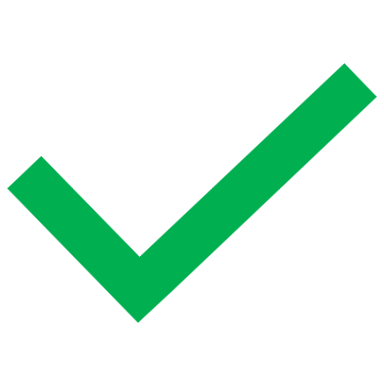 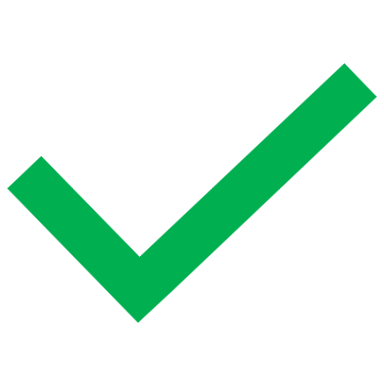 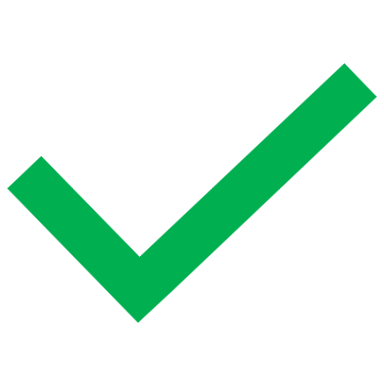 pH
pH
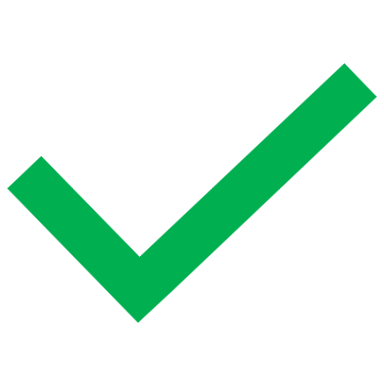 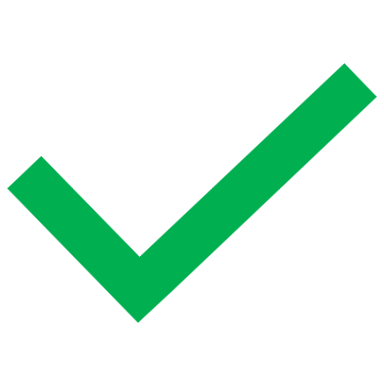 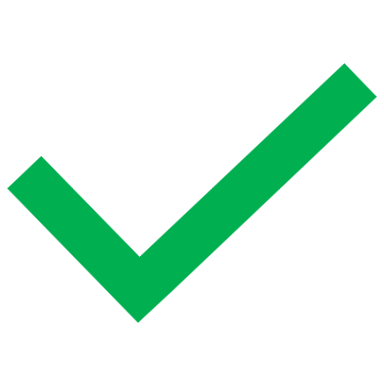 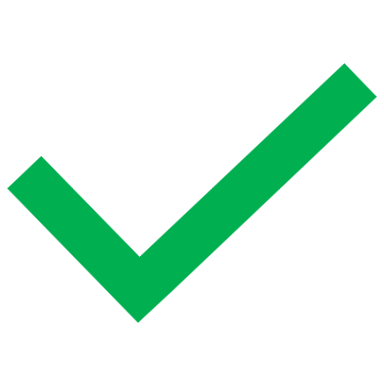 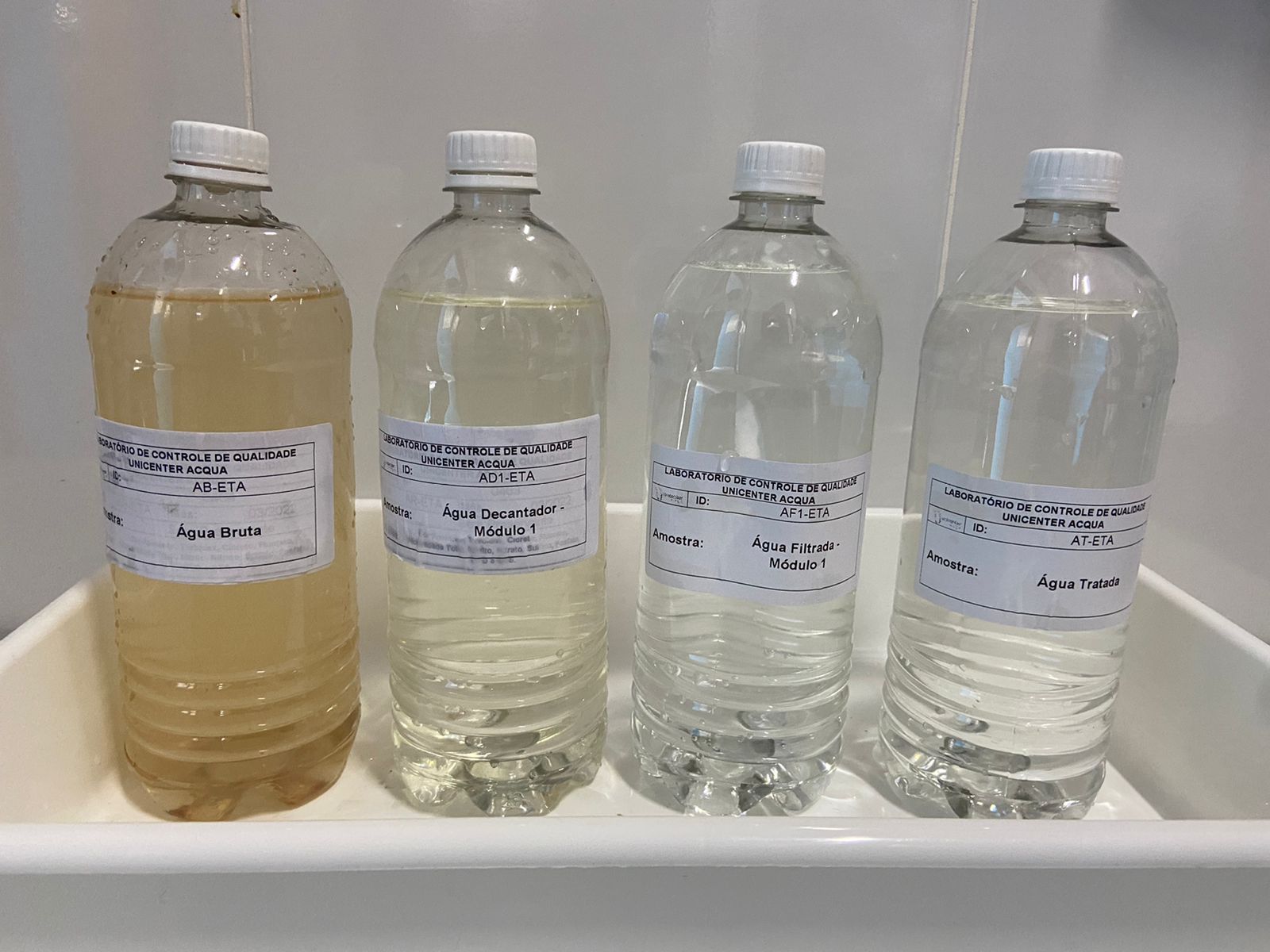 Figura 10. Estágios da água bruta até a água tratada.
Produção da ETA
Tabela 2. Produção de água tratada na ETA Veredas.
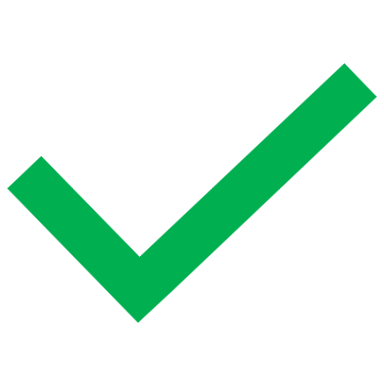 Aumento da produção da ETA em 10%.
CONCLUSÕES
A implementação da pré-cloração como etapa adicional ao tratamento da água foi eficaz na remoção de altos índices de ferro, bem como na redução da cor amarelada da água tratada .
Maior produção de água tratada pela estação, em razão da eficiência na oxidação do ferro na etapa de floculação/decantação, pela diminuição da periodicidade da lavagens do filtros. 
ETA Veredas atende a todos os parâmetros exigidos pela legislação.
REFERÊNCIAS BIBLIOGRÁFICAS
BRASIL. Portaria de Consolidação nº 5, de 28 de setembro de 2017. Consolidação das normas sobre as ações e os serviços de saúde do Sistema Único de Saúde.
CARLSON,  K.H.;  KNOCKE  W.R.;  GERTIG,  K.R.    Optimizing  treatment  through  Fe  and  Mn fractionation.  Journal  AWWA, 1997.  v.89,  n.4, p.162-171. 
CETESB. Qualidade das Águas Interiores no Estado de São Paulo 2017. Companhia Ambiental do Estado de São Paulo – CETESB. 301 p. São Paulo, 2018.
DI  BERNARDO,  L.;  DANTAS,  A.  D.  B.  (2005).  Métodos e  Técnicas  de  Tratamento  de  Água.  2ª  Edição.  São  Carlos, RiMa.1600 p.
SILVEIRA, T. N.; BARBOSA, M. G. N.; PEQUENO, L. A. B. SANTOS, W. B. FERREIRA, W. B. Performance de coagulantes orgânicos e inorgânicos por meio de diagrama de coagulação em águas naturais. Revista Eletrônica de Gestão e Tecnologias Ambientais, v. 7, n. 7, p. 16-25, 2019. 
BRASIL. Portaria de Consolidação nº 5, de 28 de setembro de 2017. Consolidação das normas sobre as ações e os serviços de saúde do Sistema Único de Saúde.
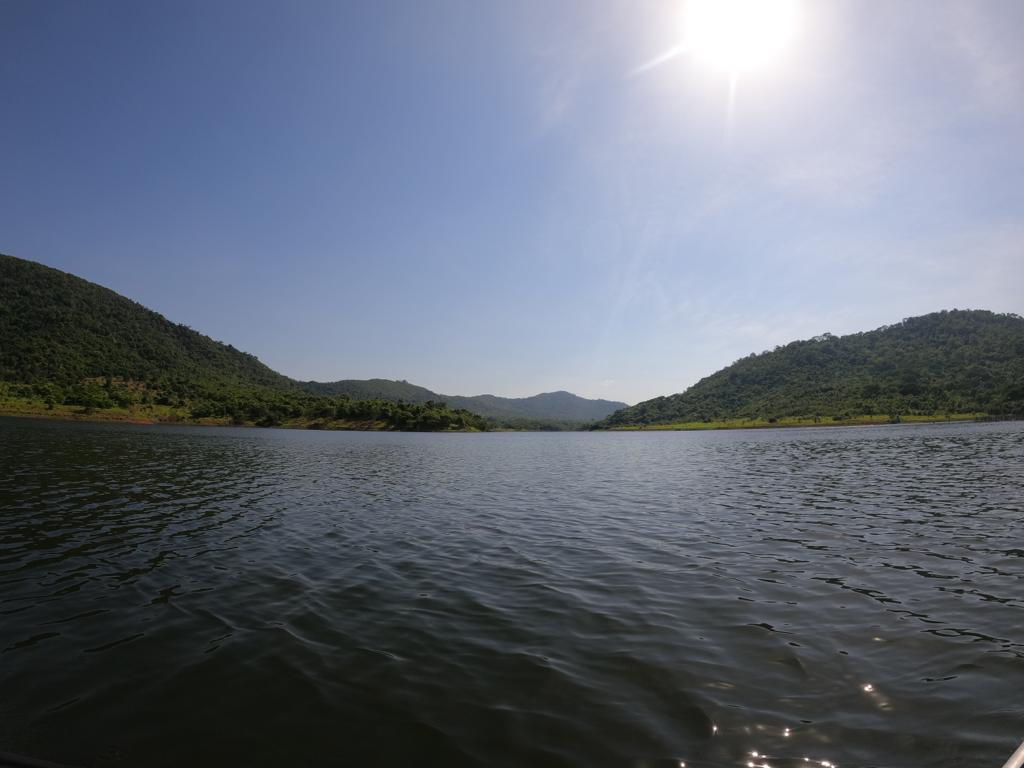 OBRIGADA!
Camila Nunes Araujo
 Engª Química - Gerente Técnica
(94) 99190 4545
química@unicentergroup.com.br